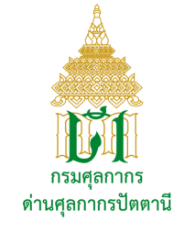 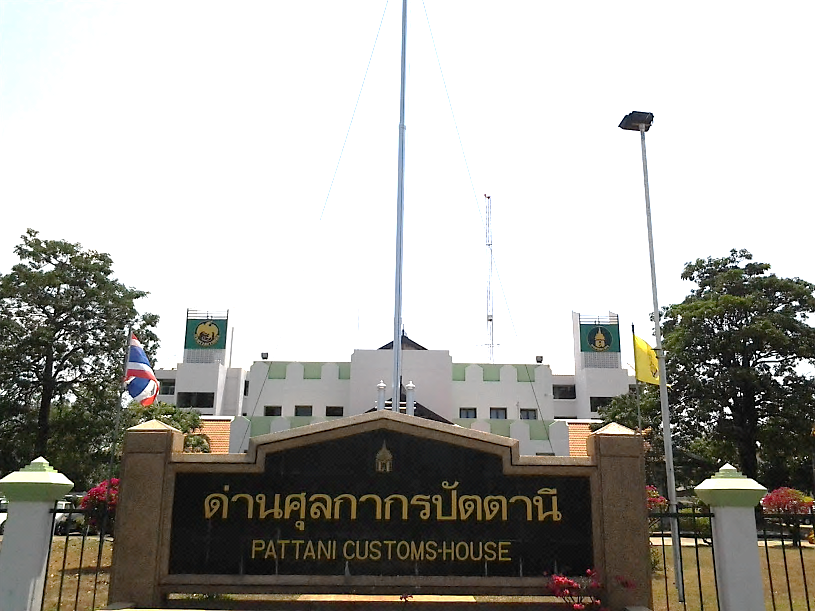 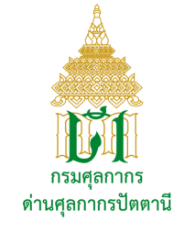 พิธีเจริญพระพุทธมนต์ ทำบุญตักบาตร                                                                    อันเกี่ยวเนื่องกับงานพระราชพิธีบรมราชาภิเษก พุทธศักราช ๒๕๖๒
วันเสาร์ ที่ ๔ พฤษภาคม ๒๕๖๒ เวลา ๐๖.๓๐ น. นายผดุงศักดิ์  ศรีเมฆ              นายด่านศุลกากรปัตตานี มอบหมายให้ นายชลชาติ  จันทร์เพ็ชร ผู้อำนวยการ                 ส่วนบริการศุลกากร และเจ้าหน้าที่ด่านศุลกากรปัตตานี เข้าร่วมพิธีเจริญพระพุทธมนต์ ทำบุญตักบาตร อันเกี่ยวเนื่องกับงานพระราชพิธีบรมราชาภิเษก พุทธศักราช ๒๕๖๒                ณ วัดตานีนรสโมสร พระอารามหลวง อำเภอเมืองปัตตานี จังหวัดปัตตานี
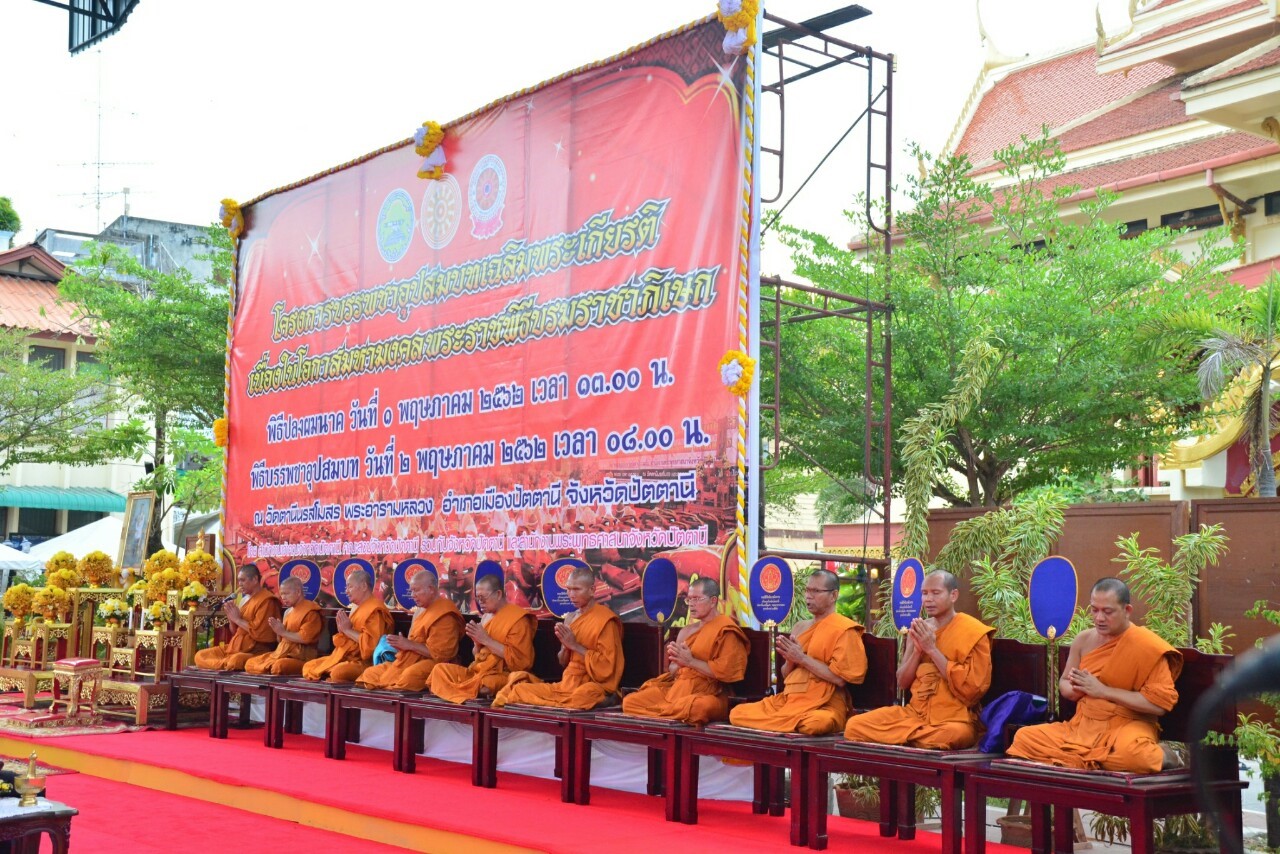 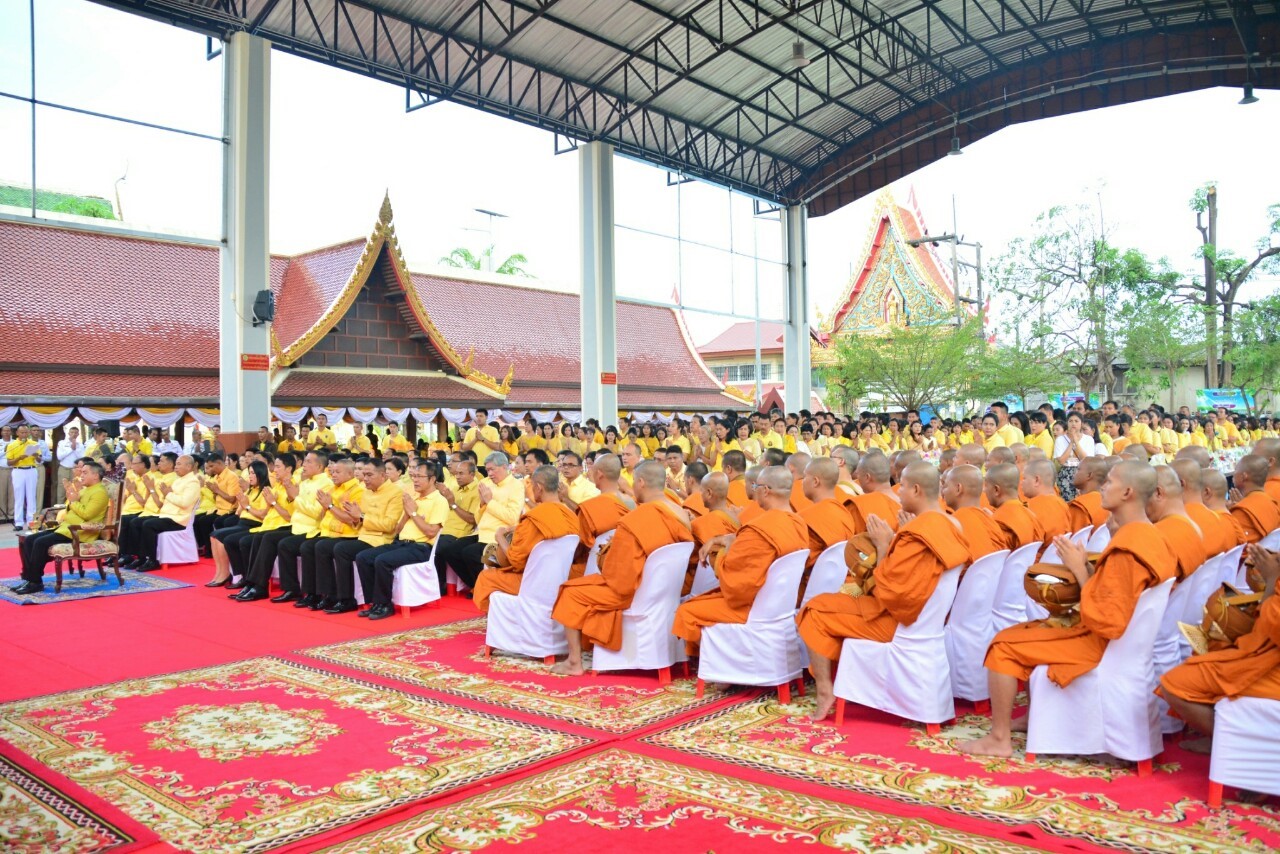 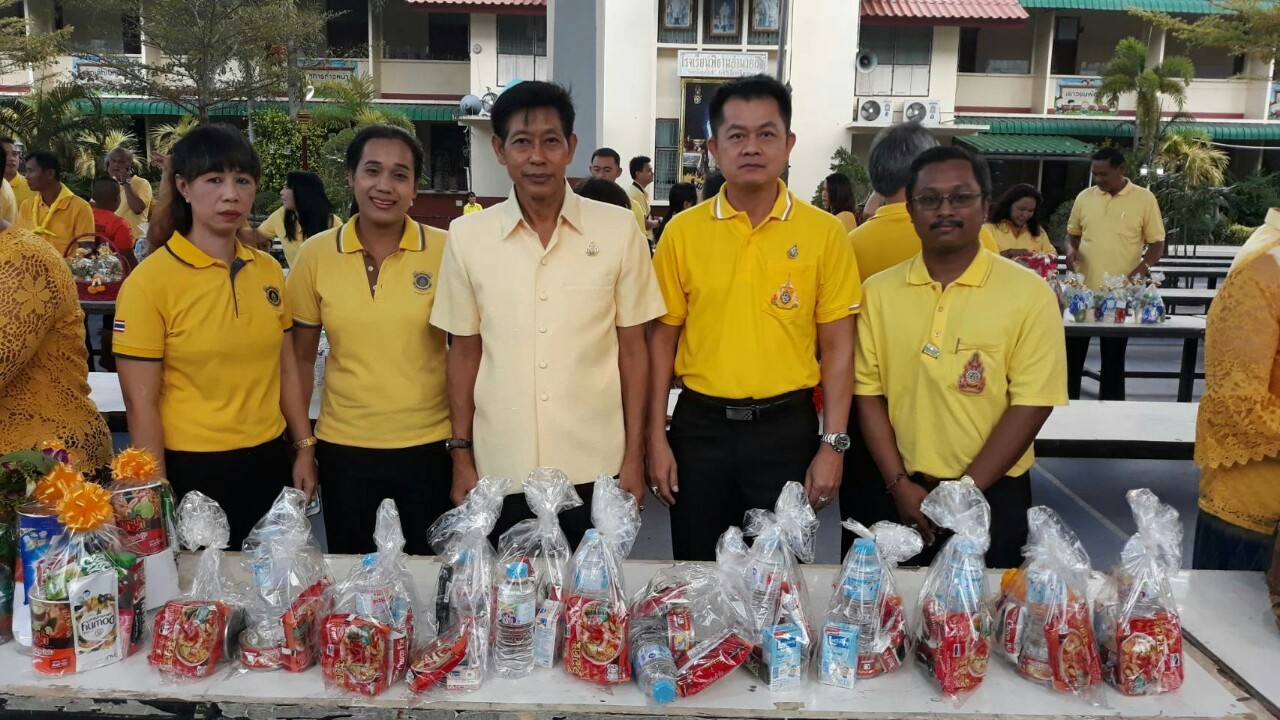 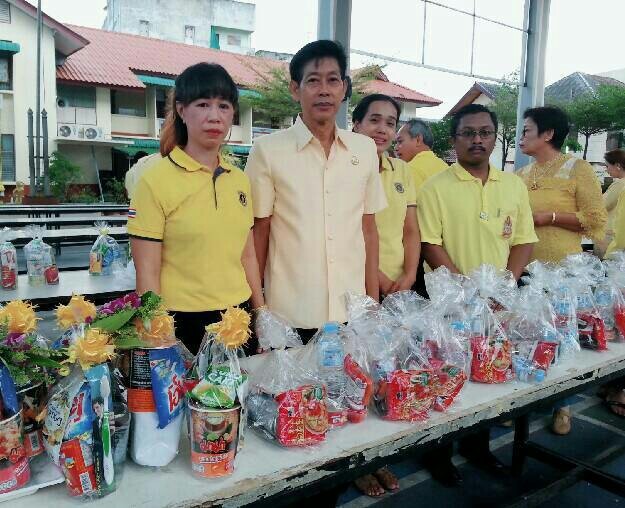 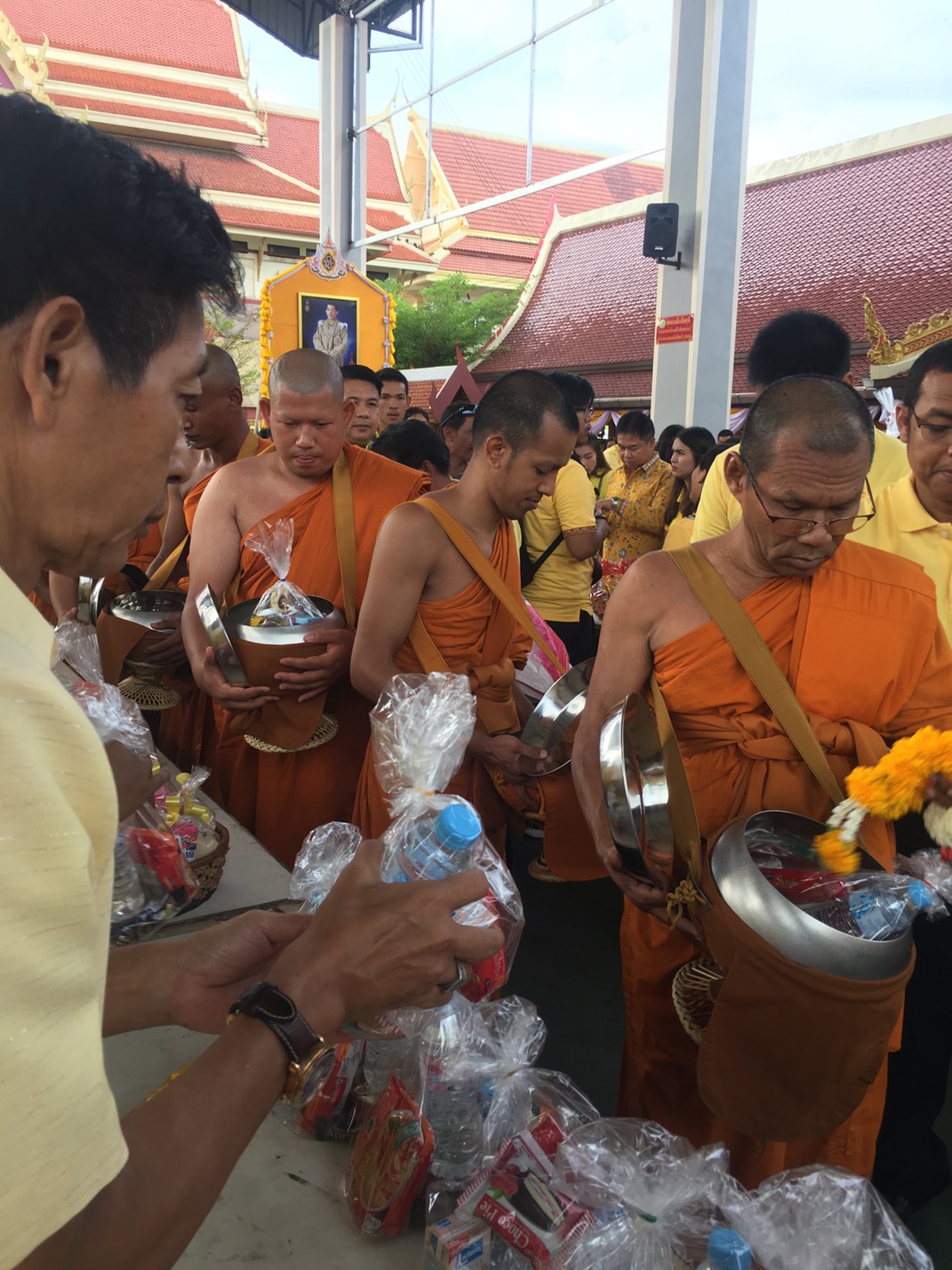 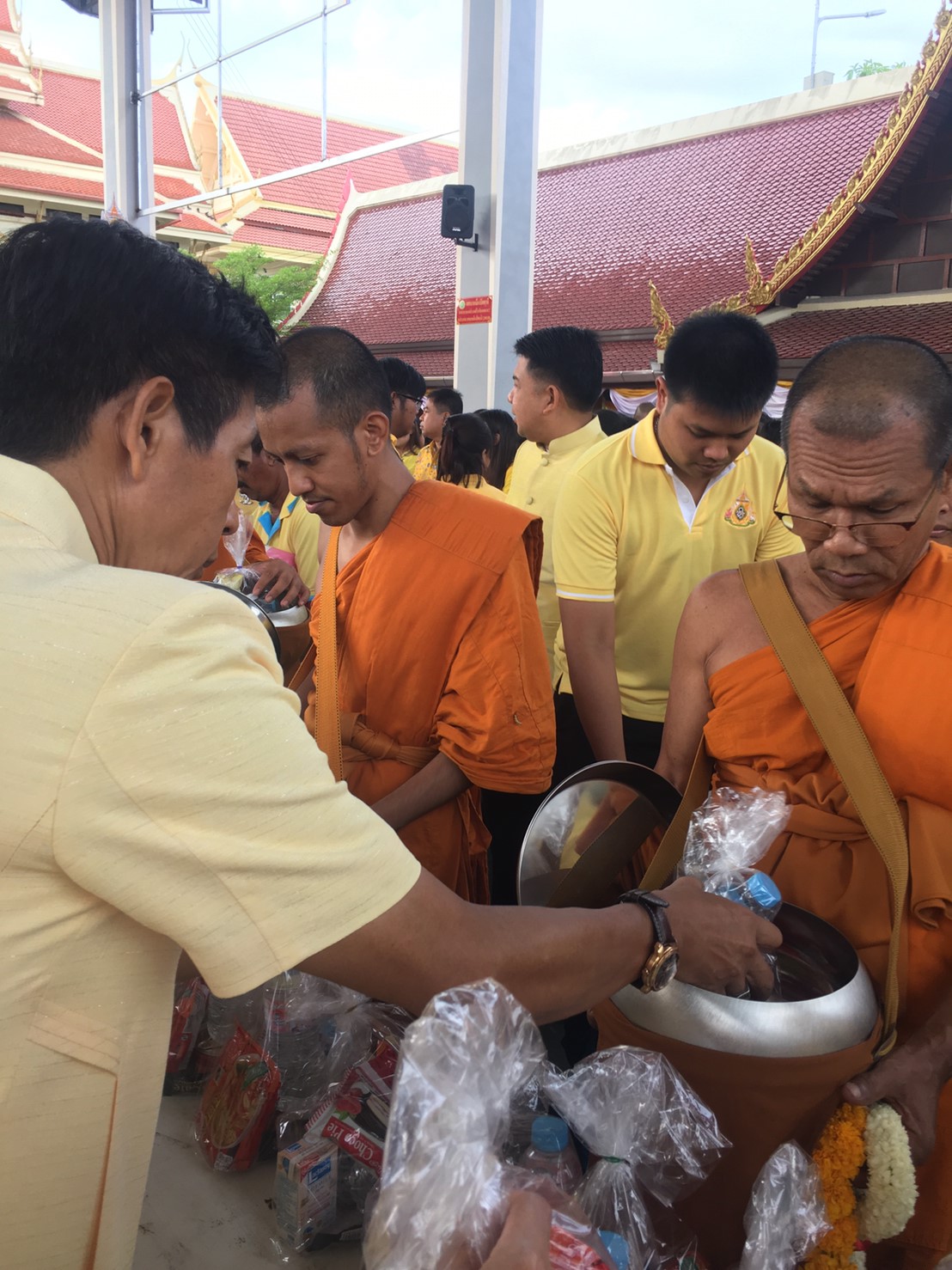 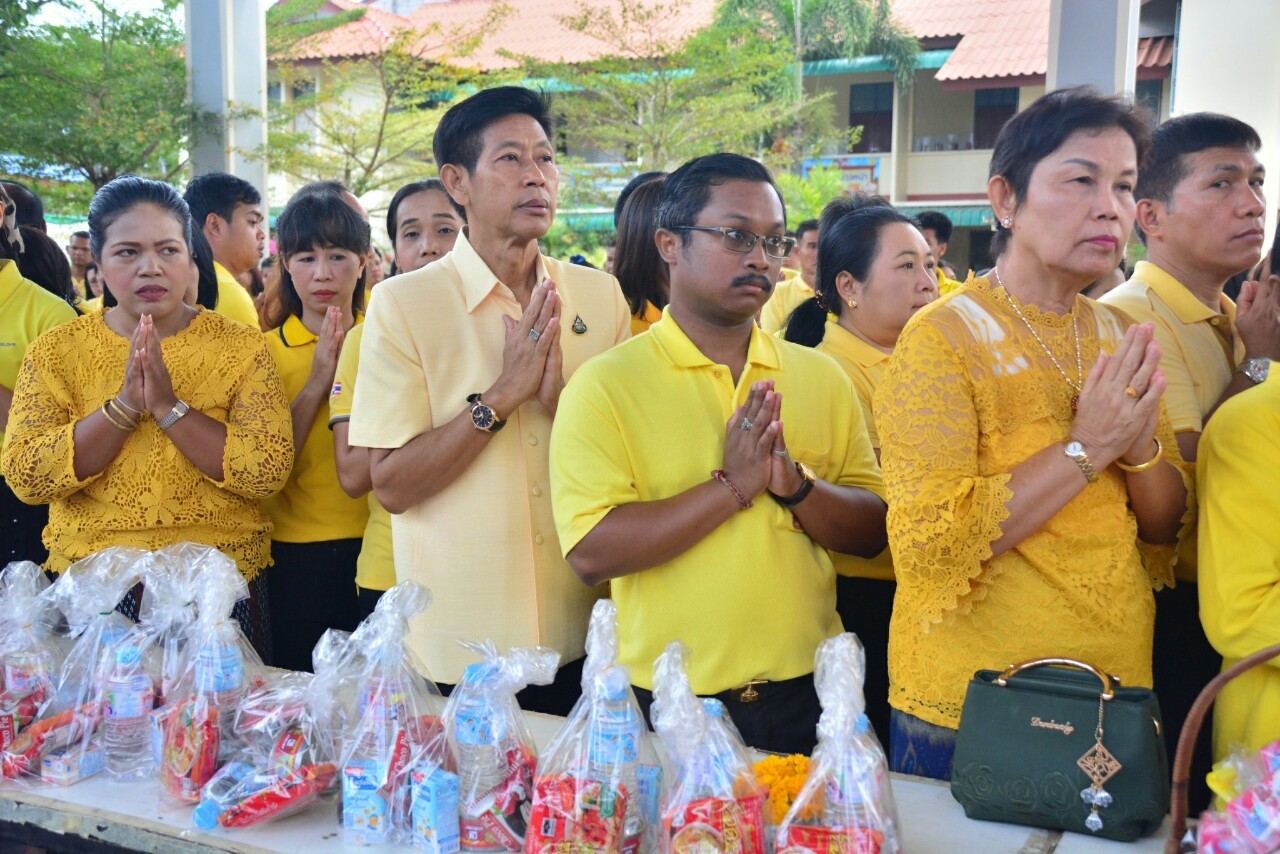